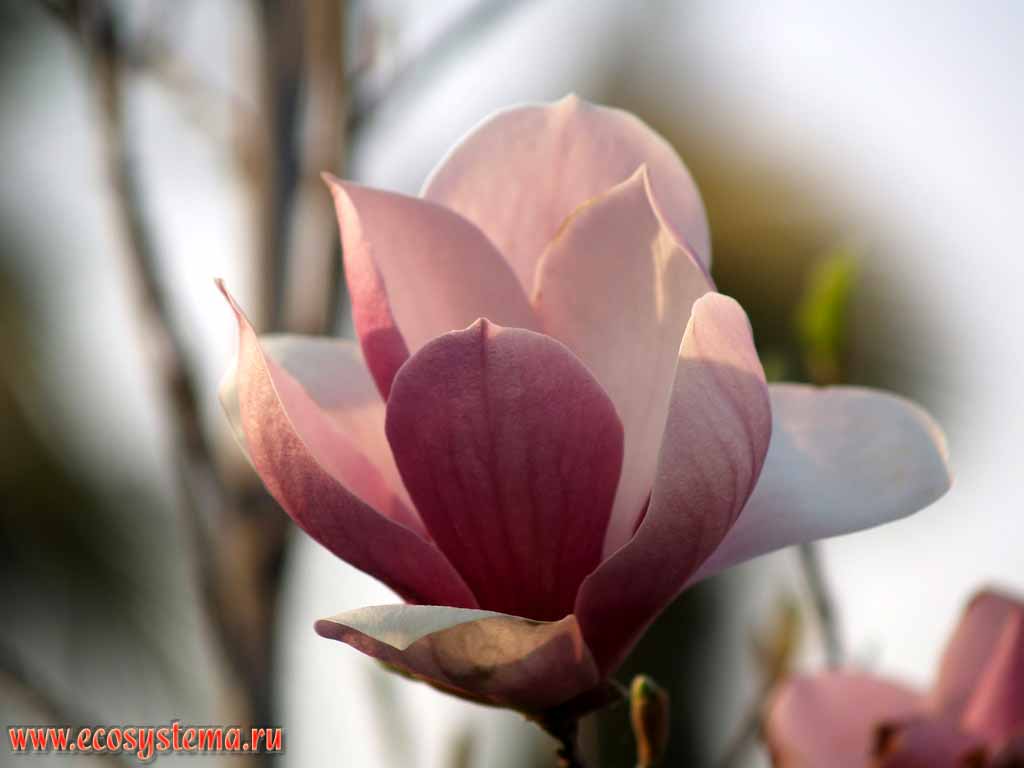 Magnoliaceae – šácholánovité
Oddělení: Angiospermae (Magnoliophyta)
       Bazální krytosemenné
          Magnoliidy

            Řád: Magnoliales
                Čeleď: Magnoliaceae
Magnoliaceae – šácholánovité
Stromy nebo keře (vždyzelené nebo opadavé)
Liriodendron tulipifera
Magnolia x soulangeana
wihort.uwex.edu
floralimages.co.uk
Magnoliaceae – šácholánovité
Listy 
jednoduché, střídavé, s opadavými palisty
Magnolia x soulangeana
Liriodendron tulipifera
everettj.people.cofc.edu
wihort.uwex.edu
Magnoliaceae – šácholánovité
Květy jednotlivé, většinou oboupohlavné, spirální
Květní obaly nerozlišené, tvoří okvětí
Magnolia stellata
Magnolia x soulangeana
wihort.uwex.edu
hcp4.net
everettj.people.cofc.edu
Liriodendron tulipifera
floralimages.co.uk
semillista.com
Magnoliaceae – šácholánovité
Tyčinek mnoho, většinou lupenitých (krátká a tlustá nitka)
Gyneceum apokarpní, plodolistů mnoho na prodlouženém květním lůžku
Liriodendron tulipifera
nitky
tyčinky
pestíky
semillista.com
semillista.com
Magnoliaceae – šácholánovité
Plod měchýřek (Magnolia), nažka (Liriodendron), tvoří šišticovitá souplodí
častá kantarogamie (opylení brouky)
Liriodendron tulipifera
Magnolia grandiflora
commons.wikimedia.org
Primulaceae (prvosenkovité)

   Oddělení: Angiospermae (Magnoliophyta)
      Dvouděložné (Dicots)
        Pravé dvouděložné (Eudicots)
         Asteridy

                 Řád: Ericales
                   Čeleď: Primulaceae
Primulaceae – prvosenkovité
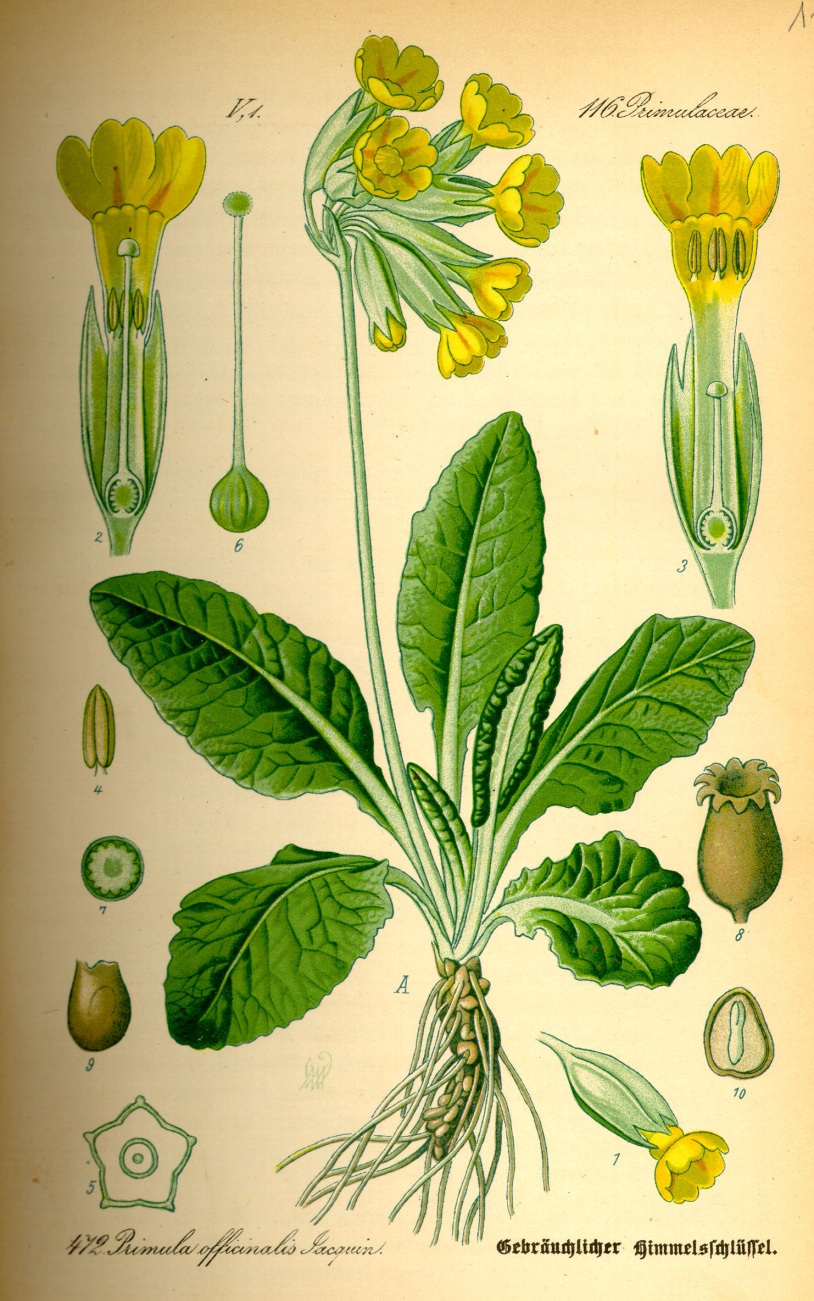 Převážně suchozemské byliny, vzácně vodní rostliny

Listy střídavé, vstřícné nebo v                     přízemní růžici
   většinou jednoduché, u vodních složené
	bez palistů 

Květy jednotlivé nebo v květenstvích (hrozen, okolík)
okolík květů
bezlistý stvol
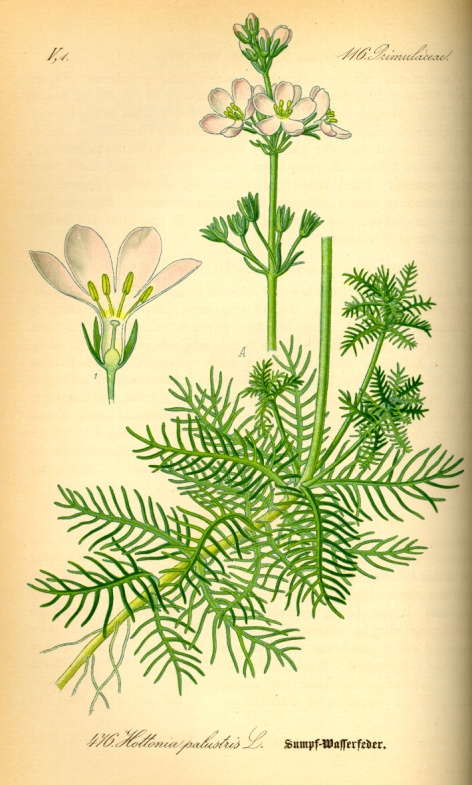 hrozen květů
složený list
http://biosimples.com
přízemní růžice listů
Primula veris
(prvosenka jarní)
Hottonia palustris
(žebratka bahenní)
http://domenicus.malleotus.free.fr
Primulaceae – prvosenkovité
Květy: 
aktinomorfní
květní obaly rozlišené, srostlé
        kalich z 5 kališních lístků, čato vytrvalý
        koruna z 5 korunních lístků, korunní trubka+lem
 heterostylie : tyčinky (5) přisedají ke koruně s prašníky nad 	bliznou, nebo na bázi koruny pod bliznou
http://domenicus.malleotus.free.fr
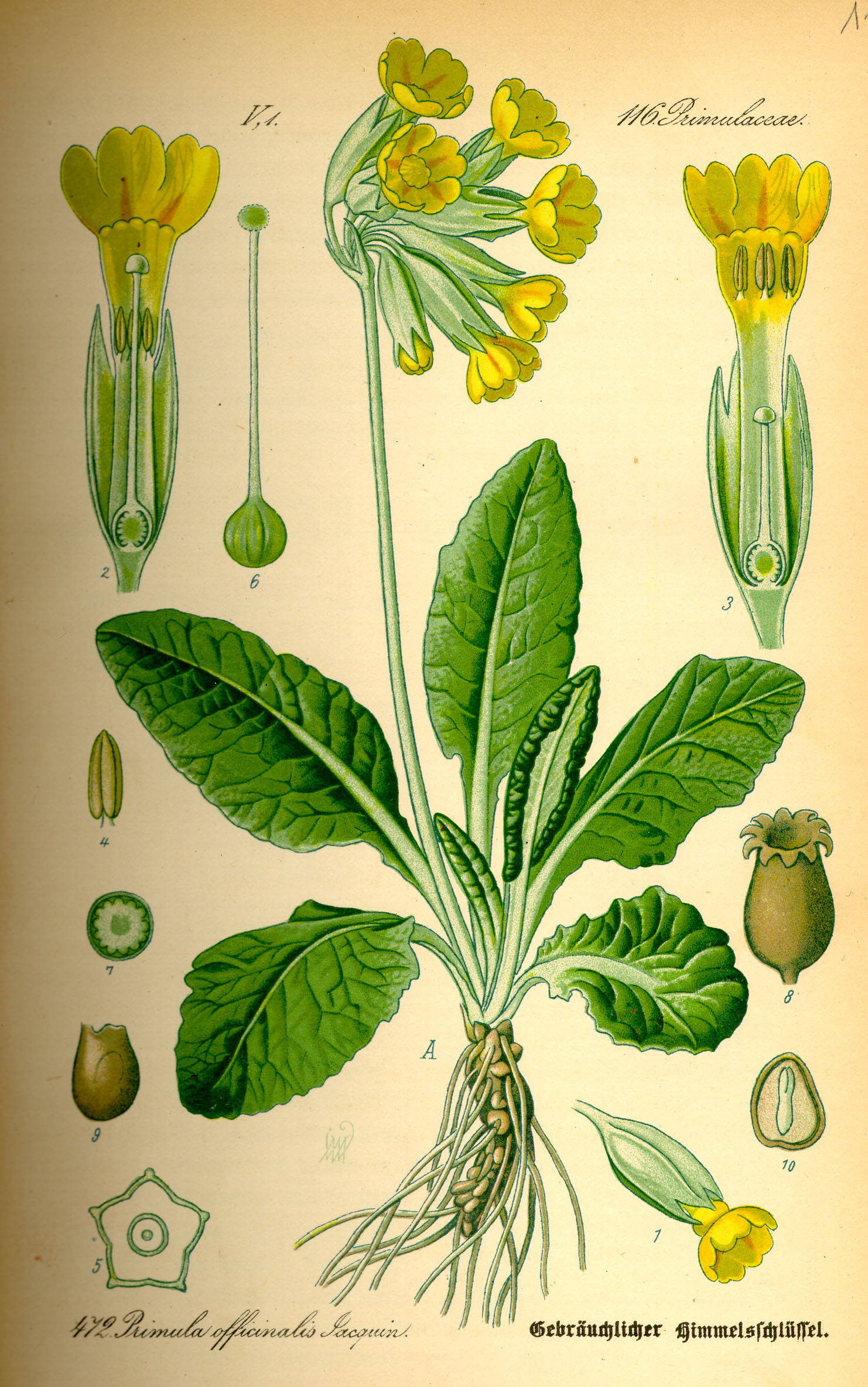 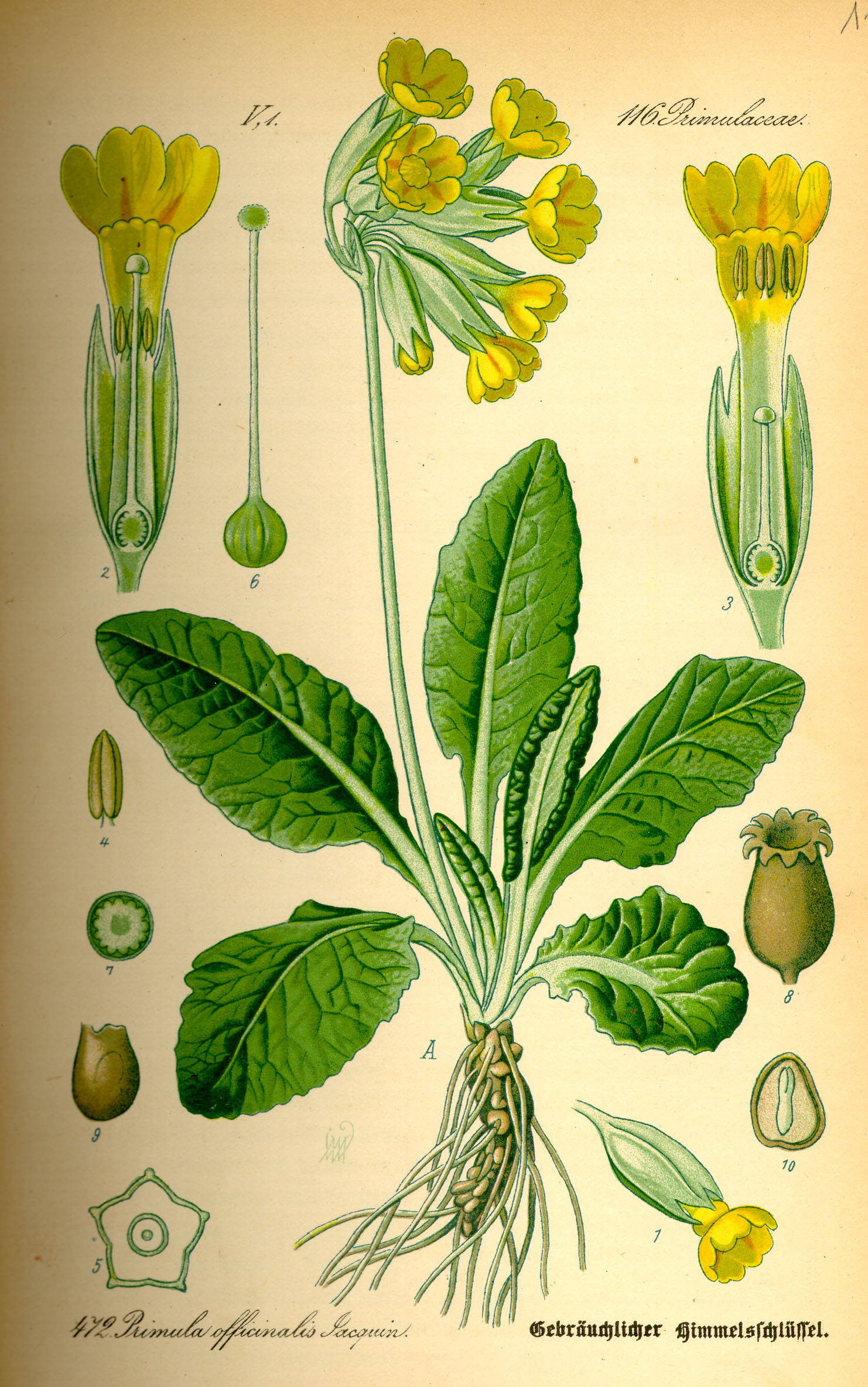 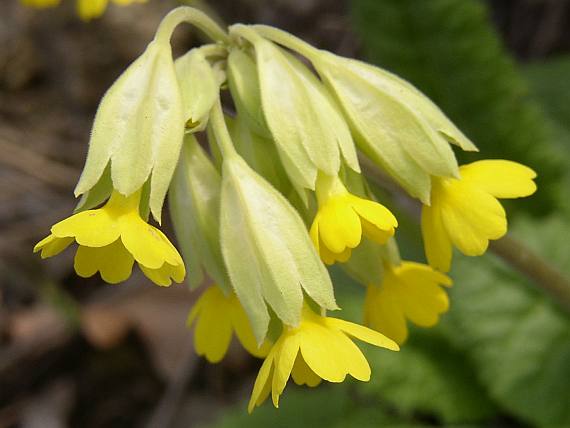 kalich
Prašníky
korunní trubka
blizna
lem
čnělka
Primula veris
(prvosenka jarní)
http://botany.cz
dlouhočnělečný květ
krátkočnělečný květ
Primulaceae – prvosenkovité
Gyneceum 
	cenokarpní: srůstá z 5 plodolistů, svrchní
			jednopouzdrý semeník
Plod: tobolka
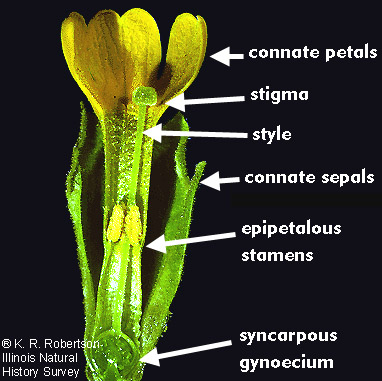 koruna
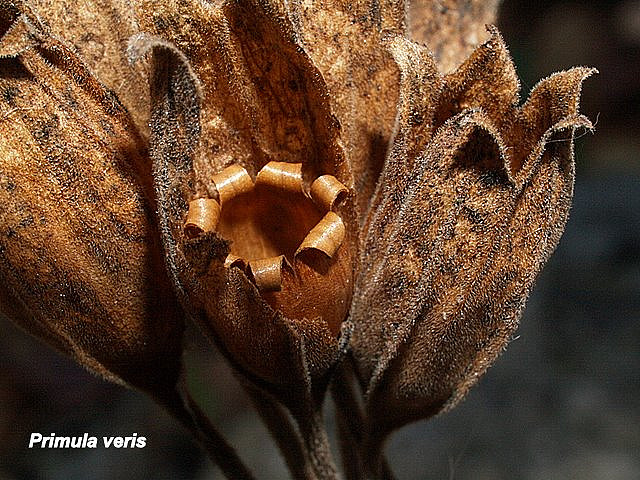 blizna
tobolka
čnělka
kalich
tyčinky
vytrvalý kalich
semeník
Primula veris
(prvosenka jarní)
http://www.life.illinois.edu
Primulaceae – prvosenkovité
Naši zástupci
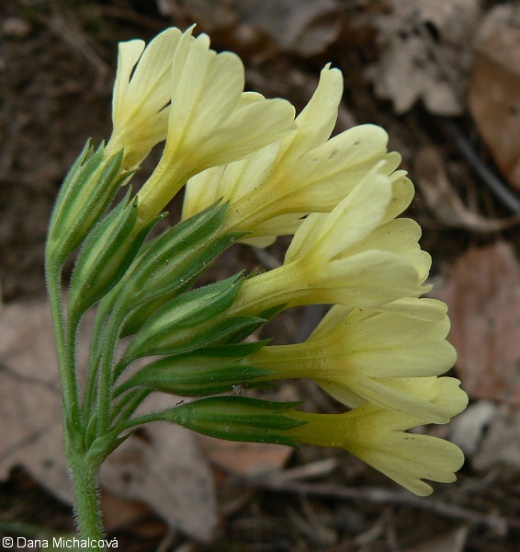 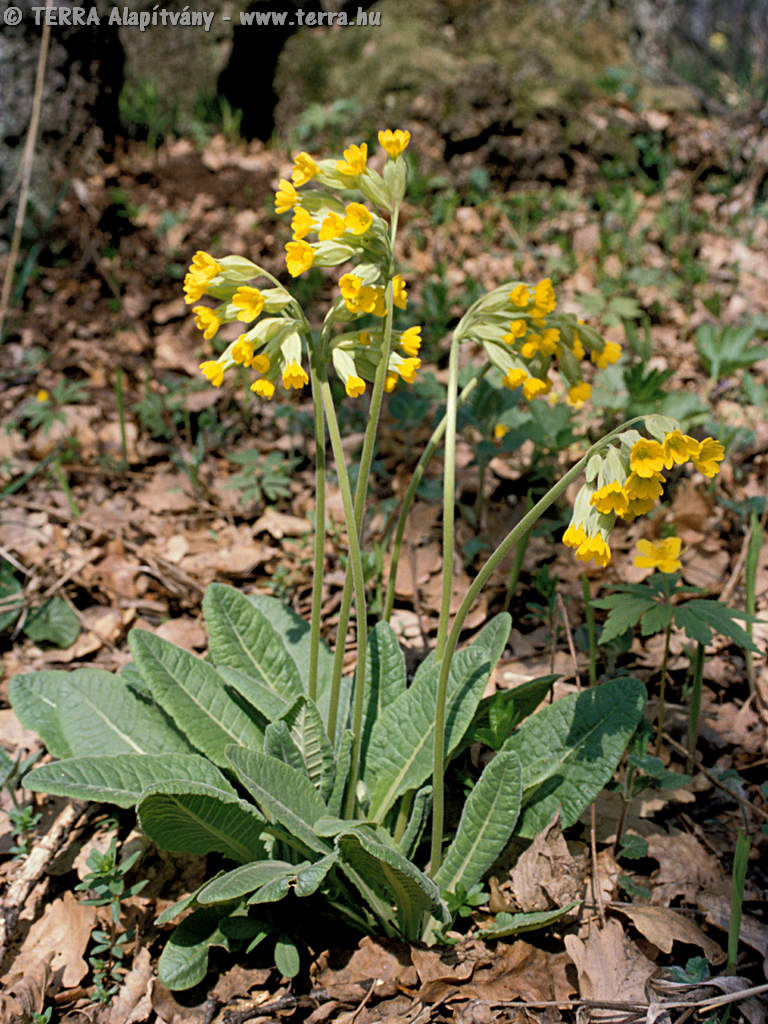 Primula veris             (prvosenka jarní)
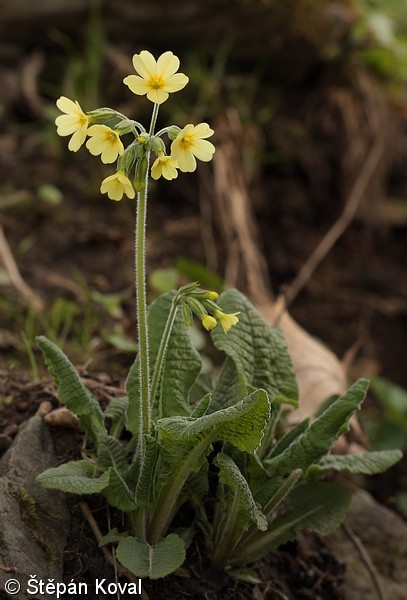 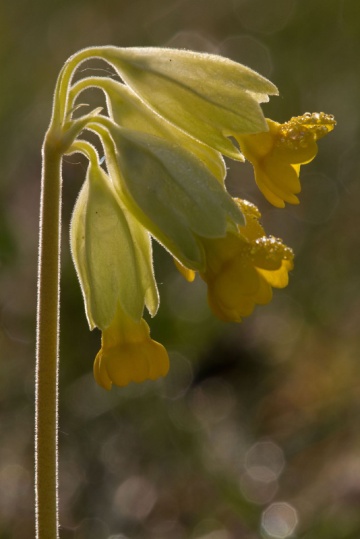 Primula elatior               (prvosenka vyšší)
http://www.terra.hu
http://www.botanickafotogalerie.cz
Primulaceae – prvosenkovité
Naši zástupci
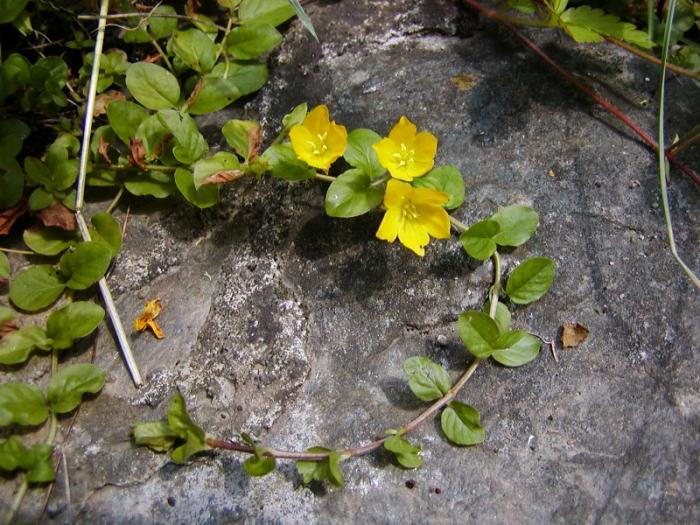 http://www.biolib.cz
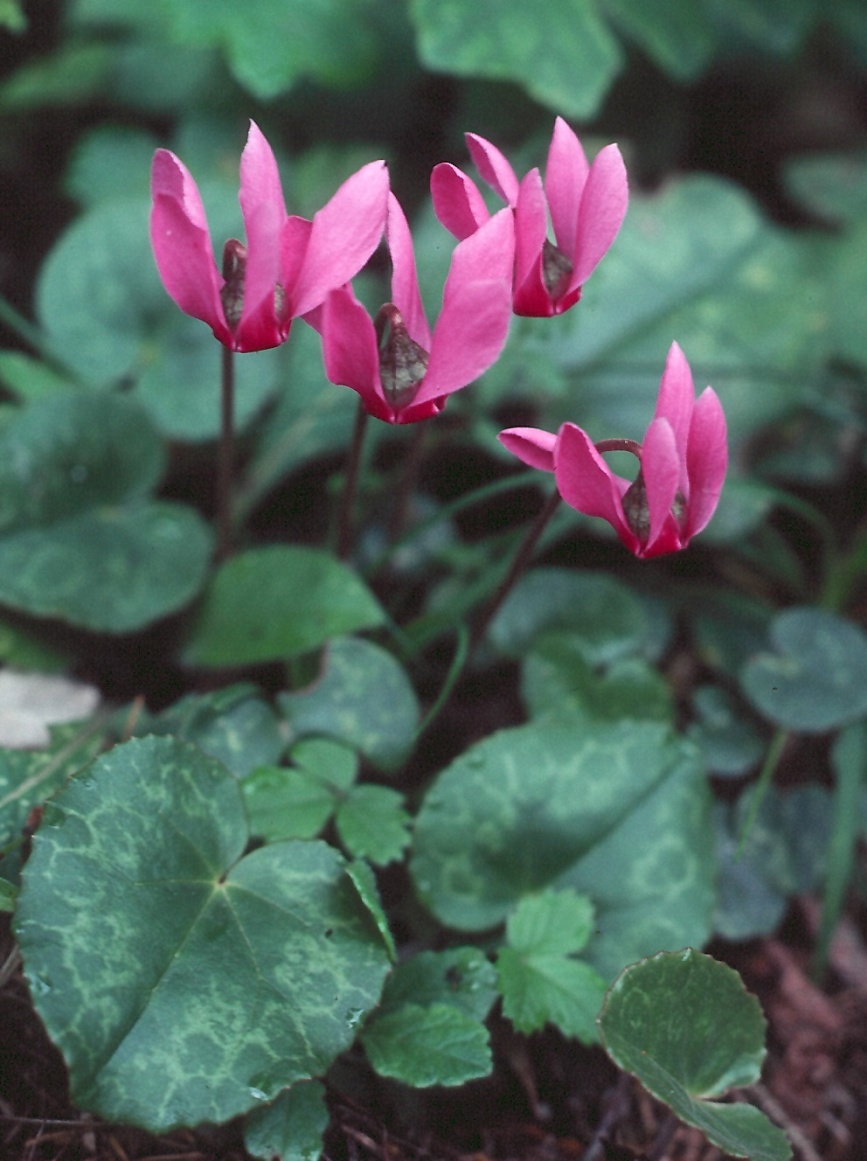 Lysimachia nummularia
(vrbina penízková)
http://www.biolib.cz
Cyclamen purpurascens
( brambořík  nachový)
Boraginaceae – brutnákovité
oddělení: Angiospermae (Magnoliophyta) 
 dvouděložné (Dicots)
   pravé dvouděložné (Eudicots)
    asteridy (Asterids, Eudicots II)
      pravé asteridy
        lamiidy (Euasterids I)
      
	Řád: Solanales
Boraginaceae – brutnákovité
Byliny, vzácně dřeviny (keře, liány, stromky)
Pulmonaria rubra
Tournefortia argentea
http://www.hear.org
Tournefortia argentea
Cordia sebestena
http://www.hear.org
www.botany.hawaii.edu
Boraginaceae – brutnákovité
Cynoglossum officinale
Pulmonaria officinalis
Boraginaceae – brutnákovité
Listy střídavé nebo vstřícné, jednoduché většinou celokrajné
 Palisty chybějí
 Štětinovité trichomy
Cerinthe minor
Pulmonaria rubra
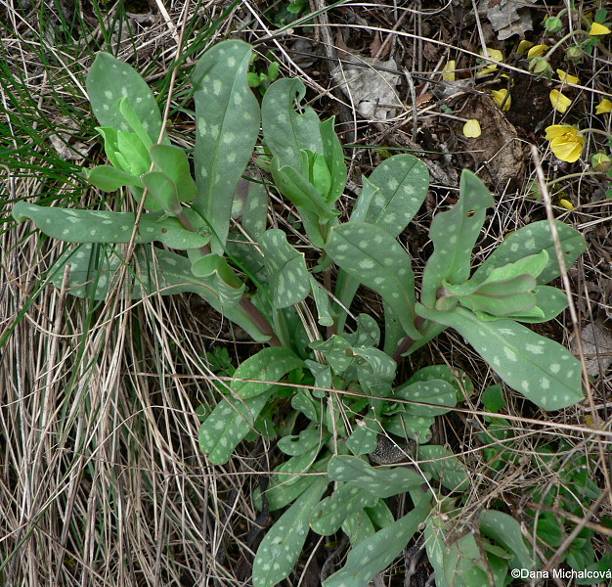 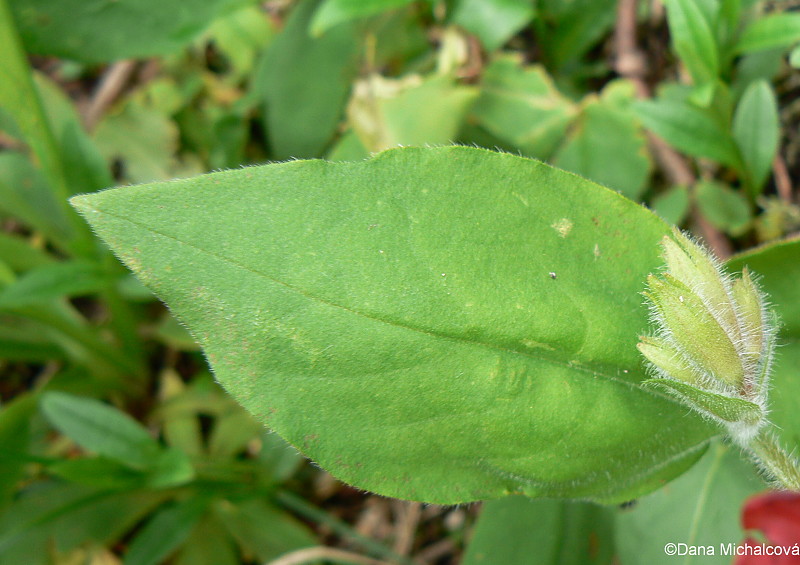 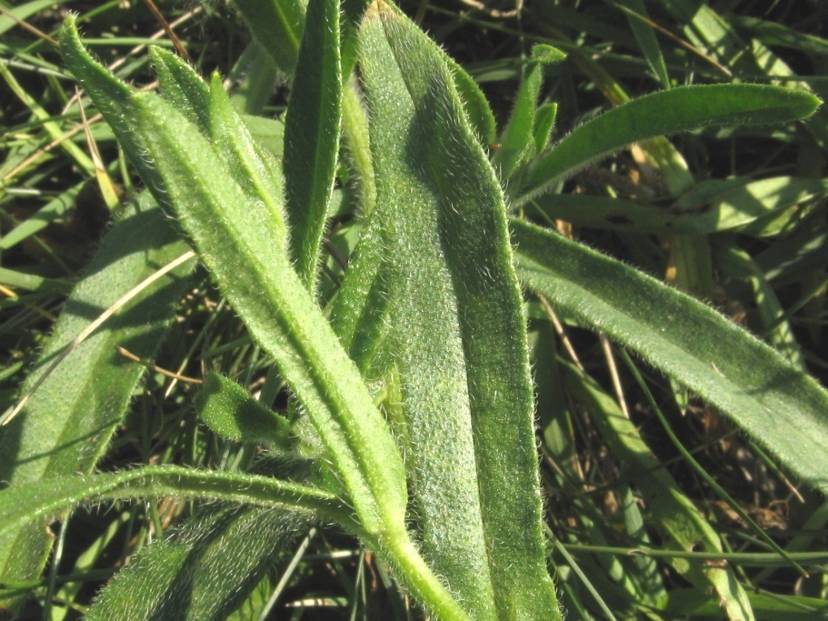 Anchusa officinalis
atlas-roslin.com
Boraginaceae – brutnákovité
Květenství vijany
 Květy oboupohlavné, většinou aktinomorfní,       	cyklické
 Květní obaly rozlišené (kalich+koruna) 
 	srostlé, kalich vytrvalý
Cynoglossum officinale
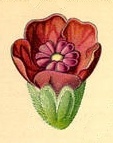 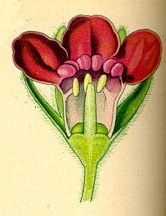 de.academic.ru
Nonea pulla
vytrvalý kalich
květenství - vijan
Symphytum officinale
Boraginaceae – brutnákovité
Tyčinky srůstají s bází koruny
 Gyneceum cenokarpní, svrchní
	srostlé ze 2 plodolistů, 
	každý s 2 pouzdry
 Plod tvrdka
Cynoglossum officinale
pestík
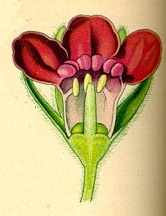 tyčinky
Echium vulgare
Cynoglossum officinale
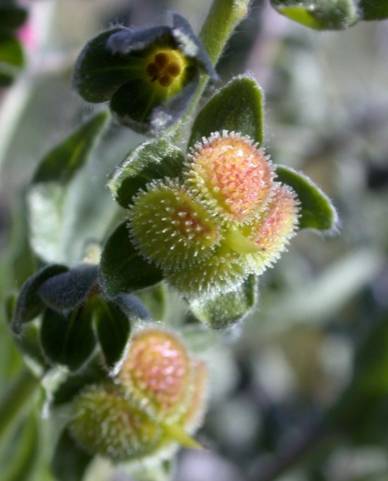 Omplalodes scorpioides
tvrdka
luontoportti.com
Boraginaceae – brutnákovité
Naši zástupci
Omphalodes scorpioides
Sympytum officinale
Pulmonaria obscura
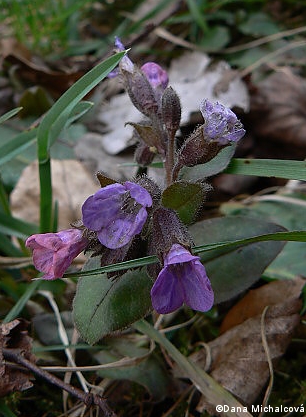 Myosotis palustris agg.
commons.wikimedia.org
Echium vulgare
Liliaceae – liliovité
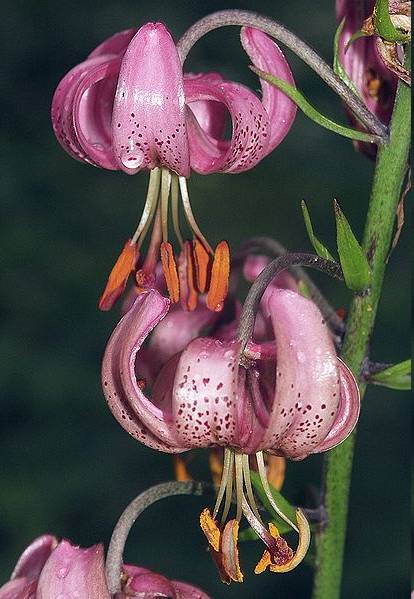 floralimages.co.uk
http://cs.wikipedia.org
Liliaceae – liliovité
Byliny s cibulemi
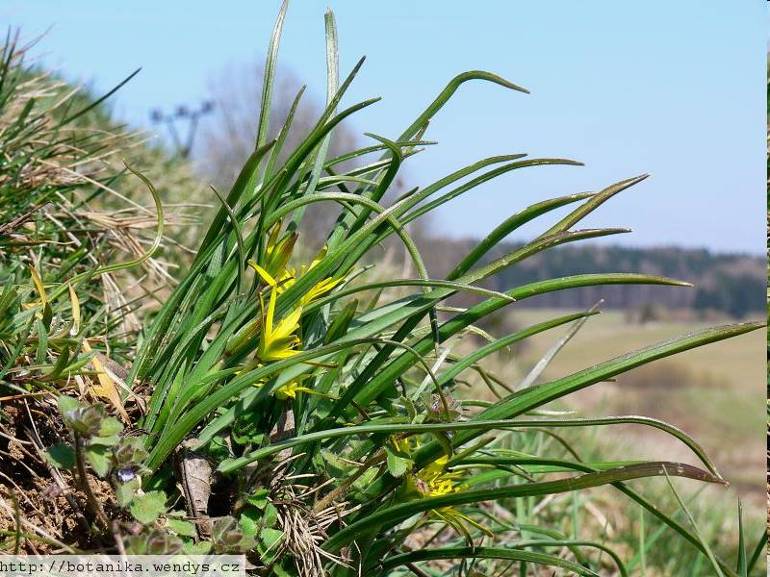 Gagea pratensis (Křivatec luční)
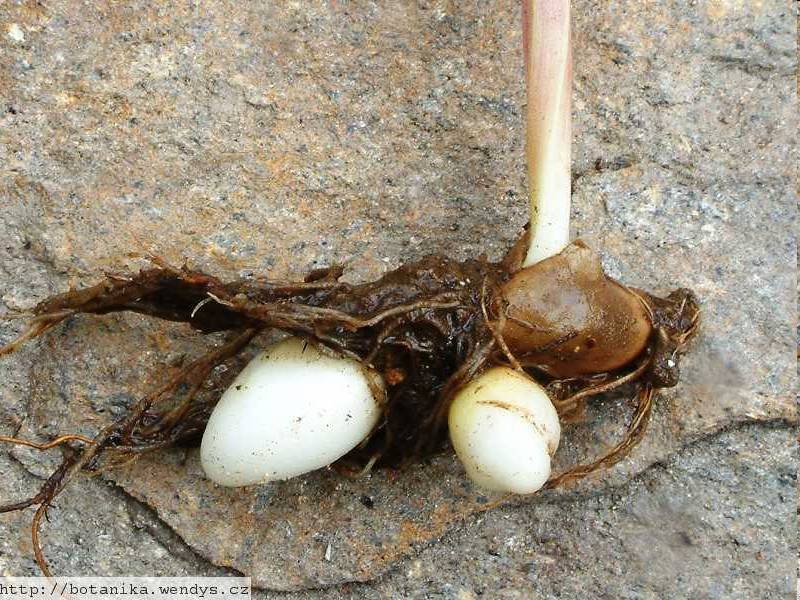 http://cs.wikipedia.org
Liliaceae – liliovité
Lodyha listnatá nebo listy v přízemní růžici
Lilium martagon (Lilie zlatohlavá)
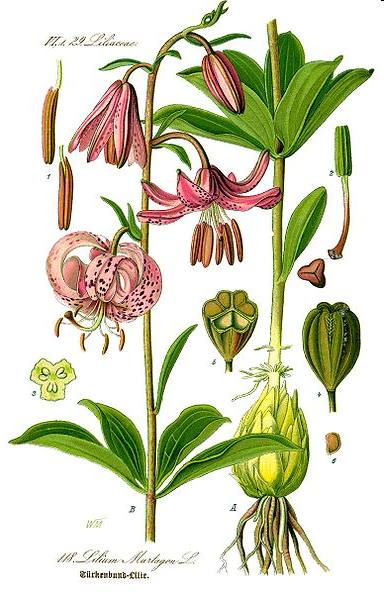 Erythronium dens-canis (Kandík psí zub)
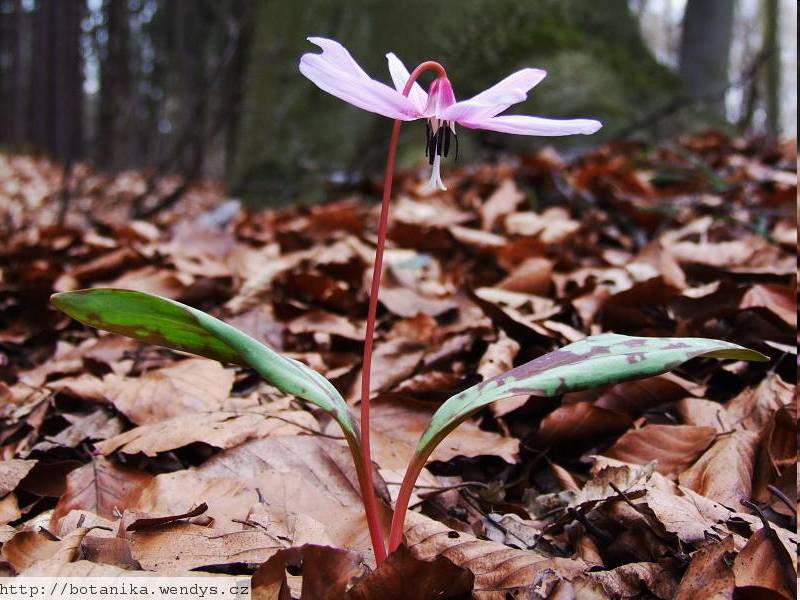 http://cs.wikipedia.org
Liliaceae – liliovité
Květenství zpravidla hrozen
Lilium martagon (Lilie zlatohlavá)
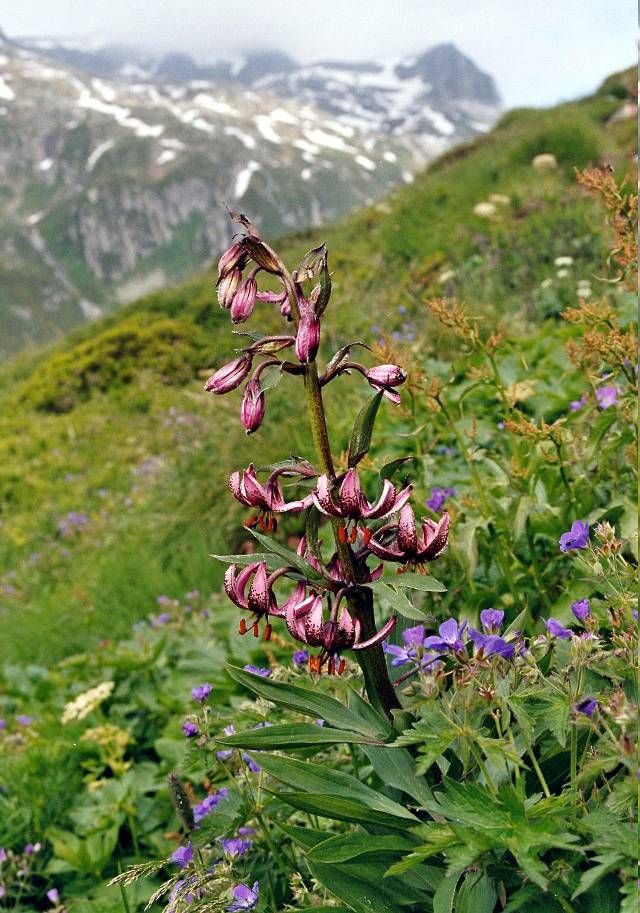 http://en.wikipedia.org/
Liliaceae – liliovité
Květy oboupohlavné, cyklické, trimerické, pentacyklické
 Květní obaly nápadné, v 2 kruzích, nerozlišené
 Tyčinky ve dvou kruzích
 Gyneceum cenokarpní, svrchní, ze 3 plodolistů
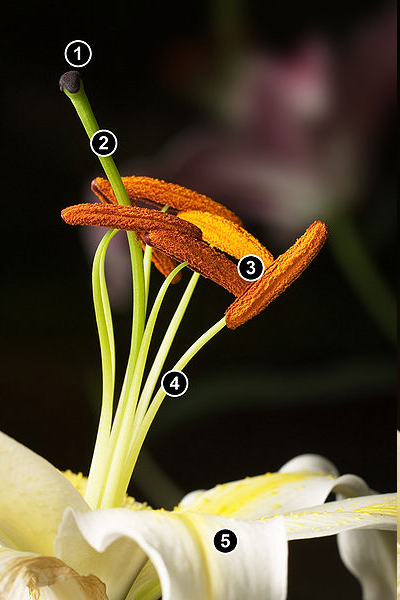 Lilium longiflorum
Blizna 
Čnělka
Prašníky
Nitky
Okvětní lístky
Tulipa sp.
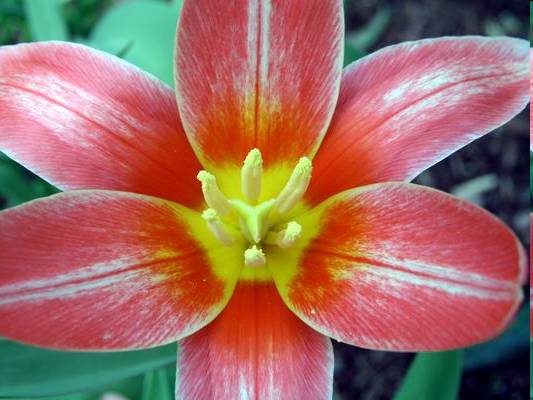 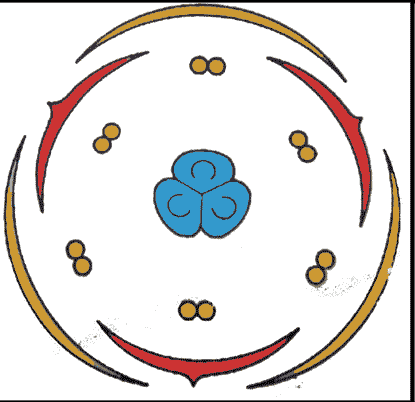 http://www.srgc.org.uk/
http://en.wikipedia.org/
http://www.thewildclassroom.com
Liliaceae – liliovité
Plod tobolka
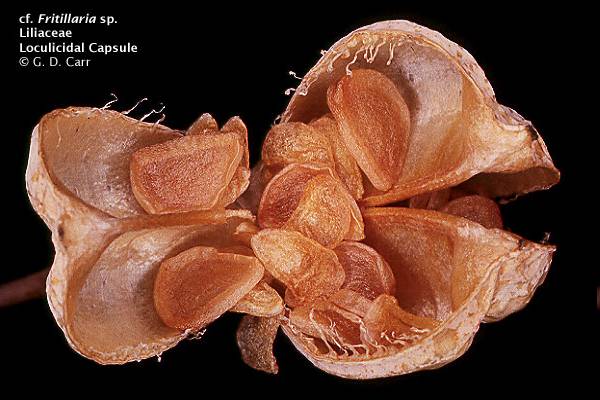 Tulipa sp.
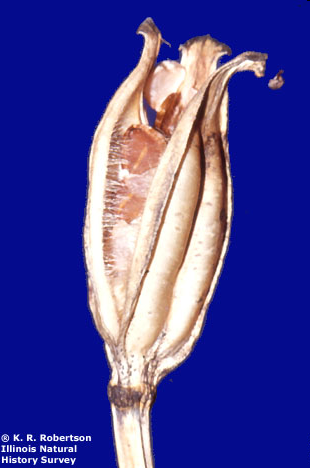